DCC 2023
A Parallel ANS Coder with Reduced
Decoding Error Diffusion
1 University of Shanghai for Science and Technology, Shanghai, China
2 Hong Kong University of Science and Technology, Hong Kong, China
3 Huawei Technology Co., Ltd, Hong Kong, China
CONTENTS
Background

Algorithms

Experimental results

Conclusion
Background
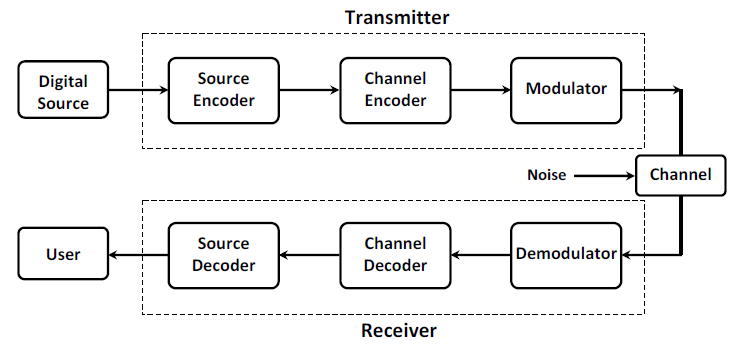 Digital Communications System
Background
Decoding Error Diffusion
What is bit error?
Transmitted Bits:   0   1   1   1   0   0   1   0   0   0   1   0   1   0   1   1   1   0
 

Received Bits:       0   1   1   0   0   0   1   0   0   0   1   1   1   0   1   1   1   0
Bits errors
What is decoding error diffusion?
When a symbol at a certain position is decoded incorrectly, some subsequent symbols are also decoded incorrectly, this is called error diffusion.
Background
Asymmetric numeral systems (ANS)
Encoding
Decoding
12
a
23
a,
12
23
When a symbol is encoded, the state becomes larger. 

As more and more symbols get encoded, the value of state will eventually grow to infinity.
Background
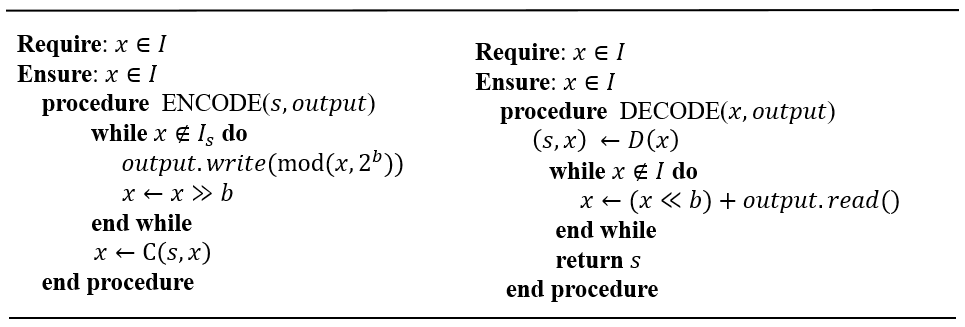 Background
Interleaved ANS Coders (IAC)-- a fast implementation of streaming ANS by interleaving multiple encoders.
encoder2
encoder2
encoder2
Input symbol sequence:
encoder1
encoder1
encoder1
encoder1
encoder1.output
encoder2.output
encoder2.output
encoder1.output
encoder1.output
Output:
Algorithm
Discuss error diffusion in IAC
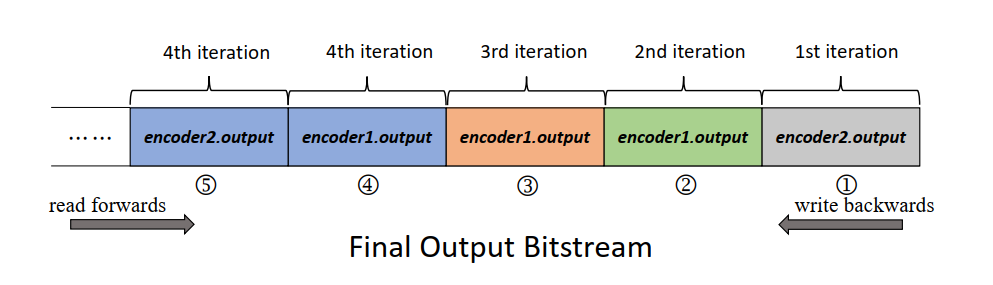 If a few errors happen, decoder1 may read encoder2.output, and decoder2 may read encoder1.output.

The main reason for error diffusion in IAC is that the decoders are not completely independent.
CONTENTS
Background

Algorithms

Experimental results

Conclusion
Algorithm
Error-Reduced ANS (erANS)--behavior of its decoders is completely independent, each decoder knows in advance the location of the data it needs to read.
decoder2
decoder2
decoder2
decoder1
decoder1
decoder1
encoder1.output
encoder2.output
encoder2.output
encoder1.output
encoder2.output
encoder1.output
Output:
Input symbol sequence:
encoder2
encoder1
When an encoder has output, it doesn't output it directly, but waits for another encoder to have output as well.

When both encoders have outputs, we output them together.
Algorithm
Input symbol sequence:
encoder2
encoder1
In a single iteration, there are four cases:
Case1. Both encoder1 and encoder2 have an output;                      Output directly in order
Case2. Encoder1 has an output but encoder2 has no output;                   Encoder1 waits encoder2
Case3. Encoder2 has an output but encoder1 has no output;                   Encoder2 waits encoder1
Case4. Neither encoder1 nor encoder2 has an output;                   Both continues
Algorithm
Discuss error diffusion in erANS
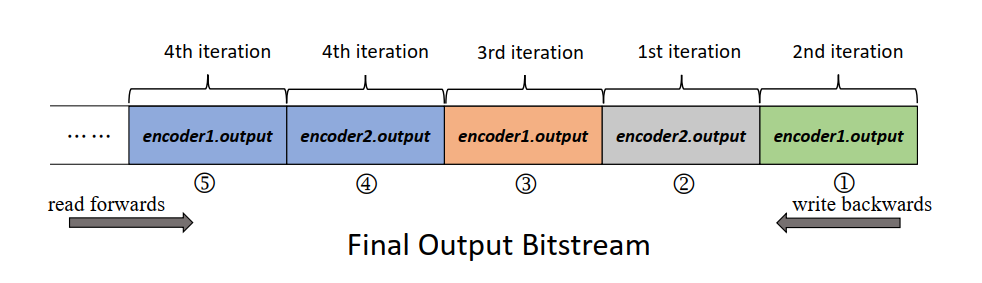 If a few errors happen, decoder1 only reads encoder1.output, and decoder2 only reads encoder2.output.
CONTENTS
Background

Algorithms

Experimental results

Conclusion
Results
The throughput is defined as
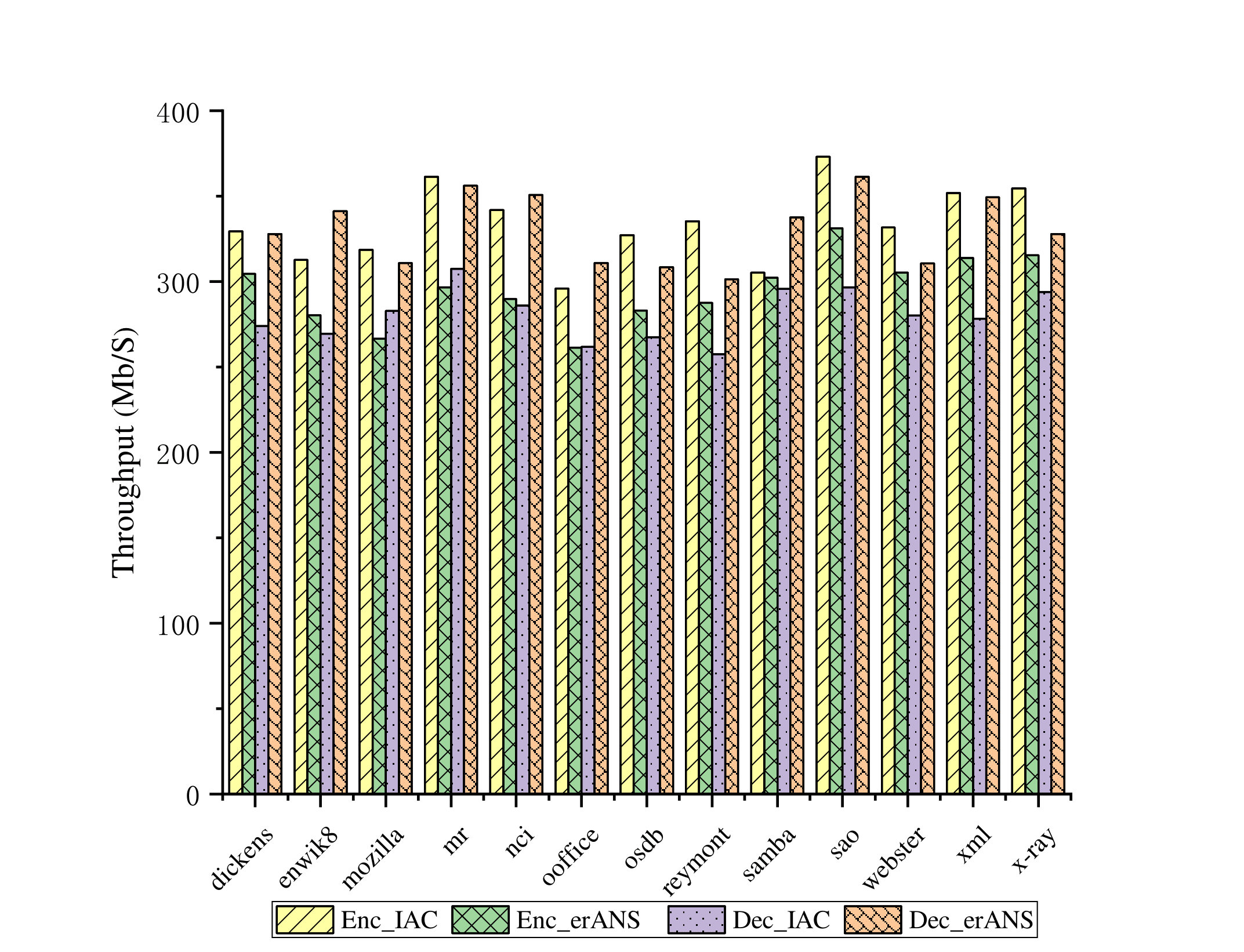 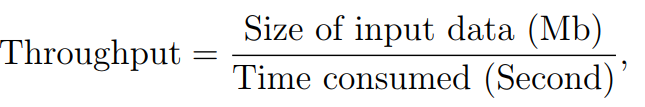 erANS has approximately 13.1% lower encoding throughput than IAC due to the pause mode.

erANS has about 17.6% higher decoding throughput than IAC
Figure 1: Throughput tests
Results
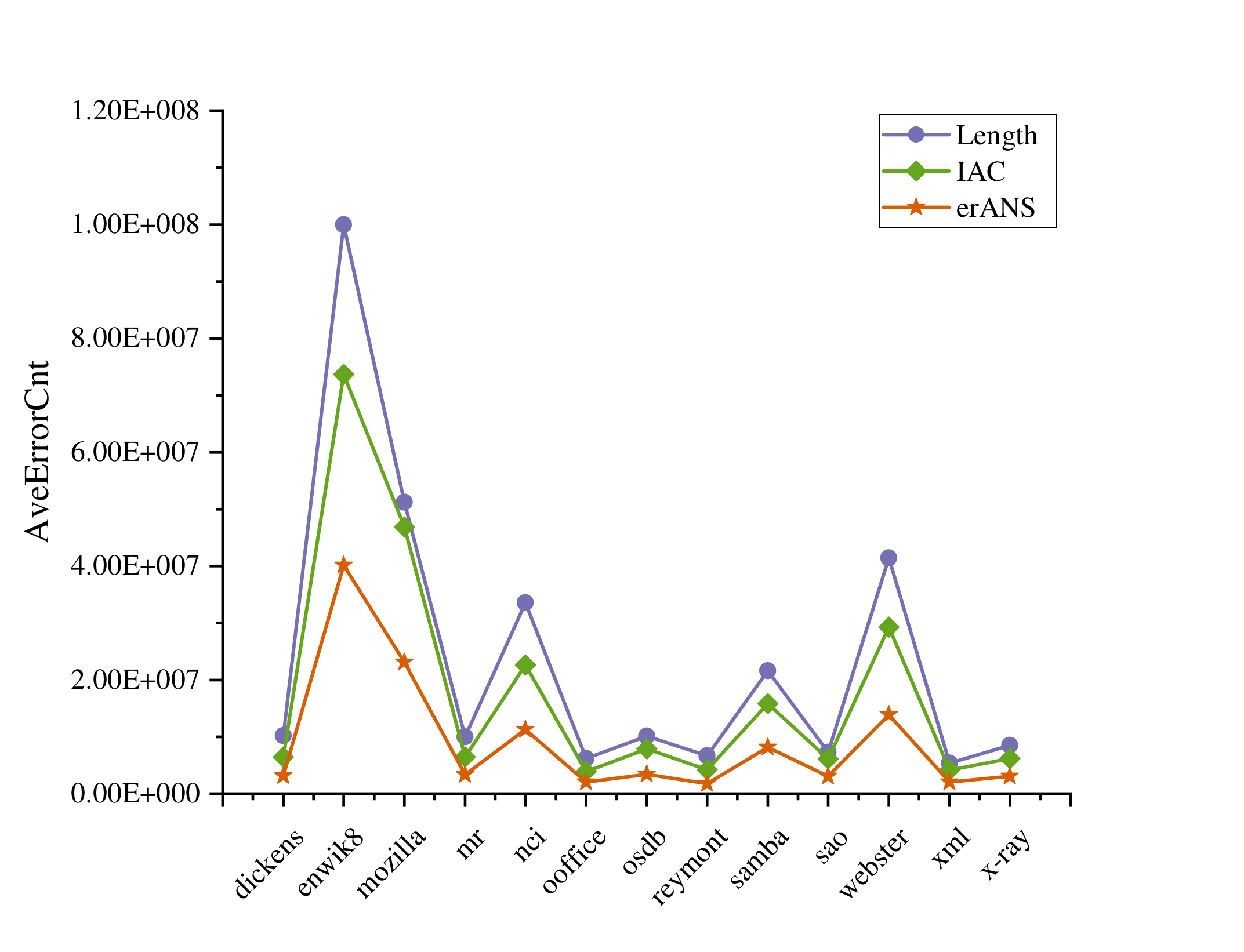 The average number of symbols decoded incorrectly (AveErrorCnt) in IAC is quite high.

erANS can reduce this number by approximately 50%.
Figure 2: Decoding error diffusion tests
CONTENTS
Background

Algorithms

Experimental results

Conclusion
Conclusion
Propose a parallel ANS method to mitigate the diffusion for a class of error patterns.
The errors are limited to affect only a single decoder in the proposal.
The simulation results show that the method has a certain inhibitory effect on decoding error diffusion.
CONTACT   US
wna@usst.edu.cn      
zligt@connect.ust.hk
lin.sian.jheng1@huawei.com
Thanks!